Magic Book 2
Unit 1. Lesson 3.
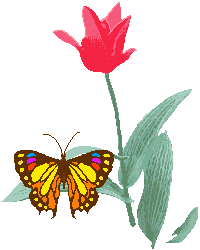 Let’s learn English
Teacher : Papadamos Konstantinos
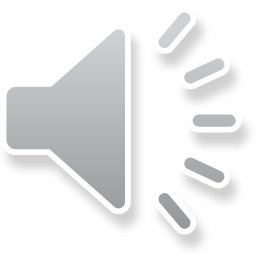 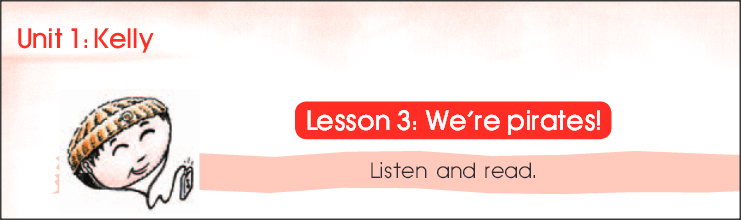 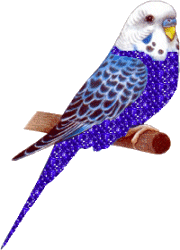 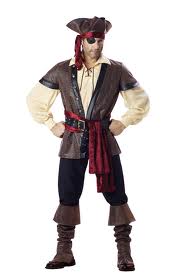 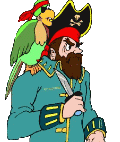 This is a pirate.
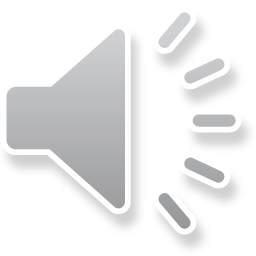 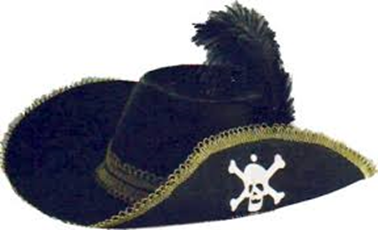 a pirate  hat
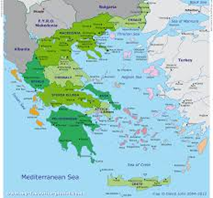 This is a map.
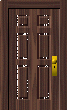 This is a door.
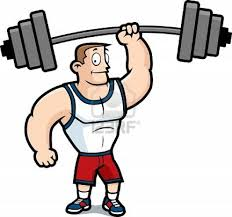 strong
δυνατός
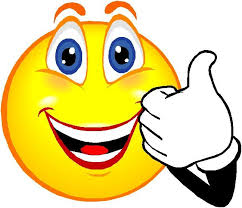 χαρούμενος
happy
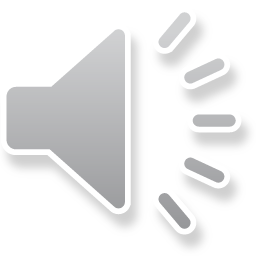 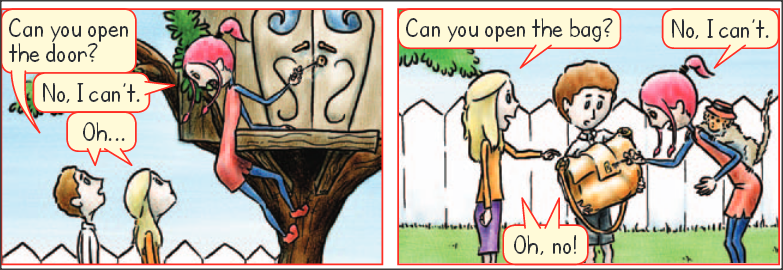 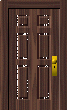 open the bag 
ανοίγω την τσάντα
This is a door.
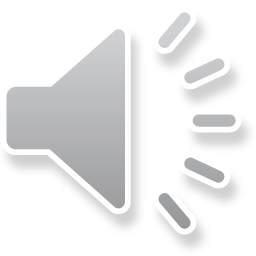 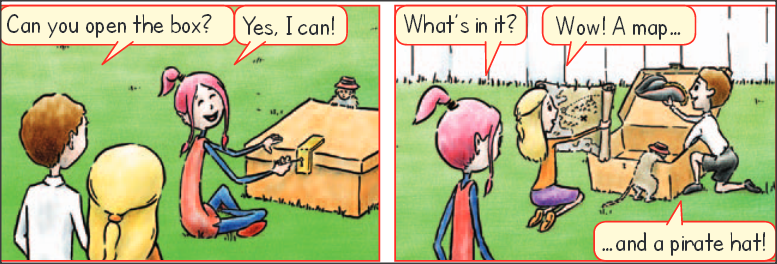 This is a pirate  hat.
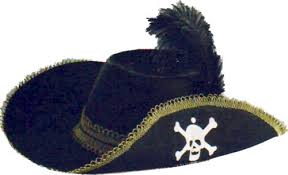 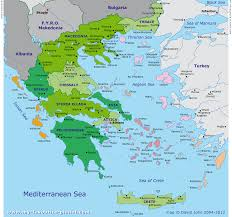 map
χάρτης
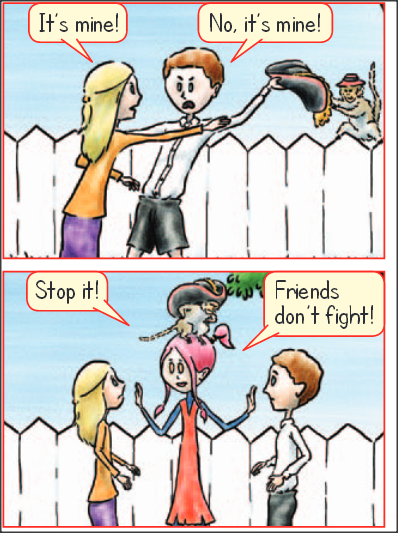 It’s mine
Είναι δικό μου
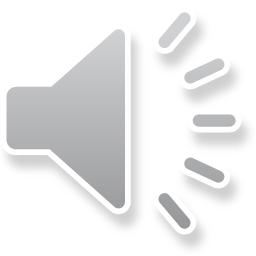 Don’t fight
Μην τσακώνεστε
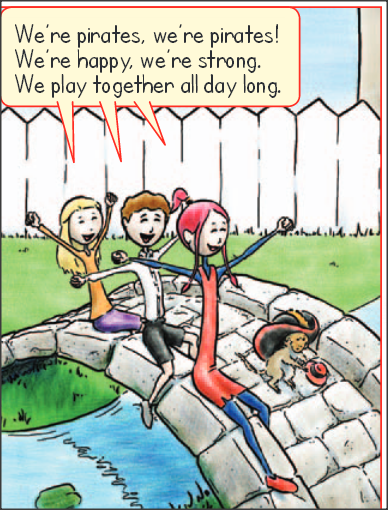 pirate/πειρατής

happy/ χαρούμενος

strong/δυνατός

together/μαζί
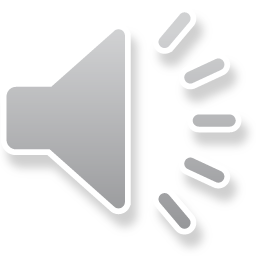 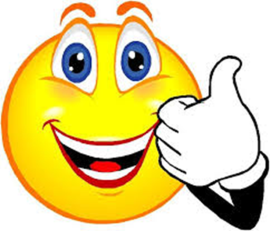 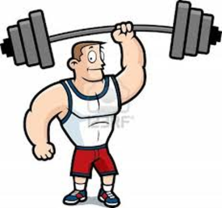 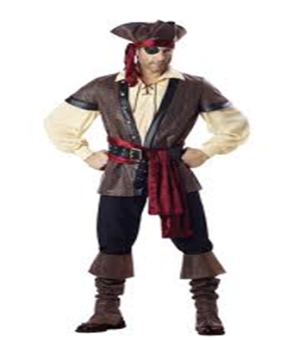 strong
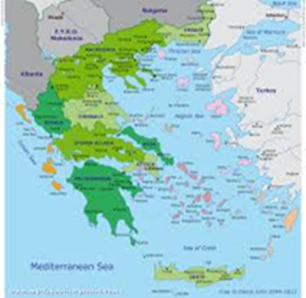 door
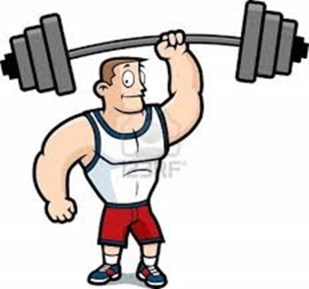 pirate
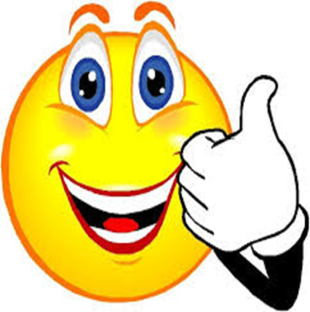 map
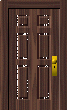 happy
Thank you, kids!
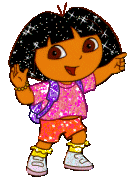 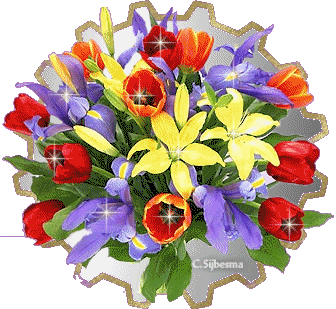 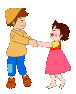 Let’s learn English.
Click here to do an exercise